Advies voor beleggers&-clubs
uw docent B Busschaer t
Economisch overzicht
Fondsen overzicht
Obligaties overzicht
Aandelen overzicht
Onze adviezen zijn geen aan/verkoop opdrachten voor persoonlijke vermogensbeheer
Maar louter informatie  berichten
Met de hulp van VECTOR VEST UNIVERSITY TRAINING
11/25/2021
1
UITGEVER INVESTORS NETWORK bv; MANON BUSSCHAERT PIERSLN 113 KNOKKE-HEIST
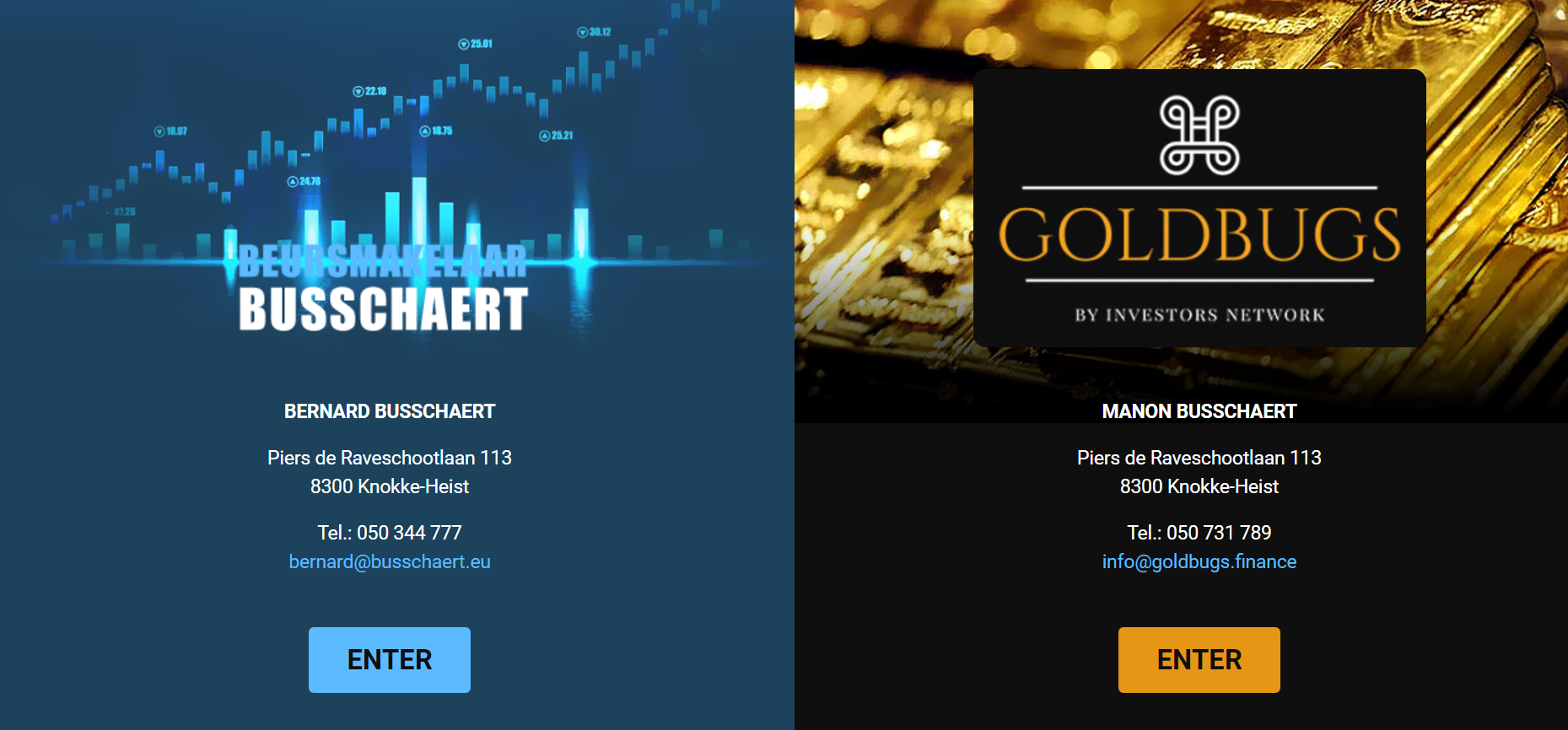 11/25/2021
2
3
11/25/2021
Technische en fundamentele analyse van onze economie ;financiële wereld en
aandelen beurzen
5
11/25/2021
4
20/02/16
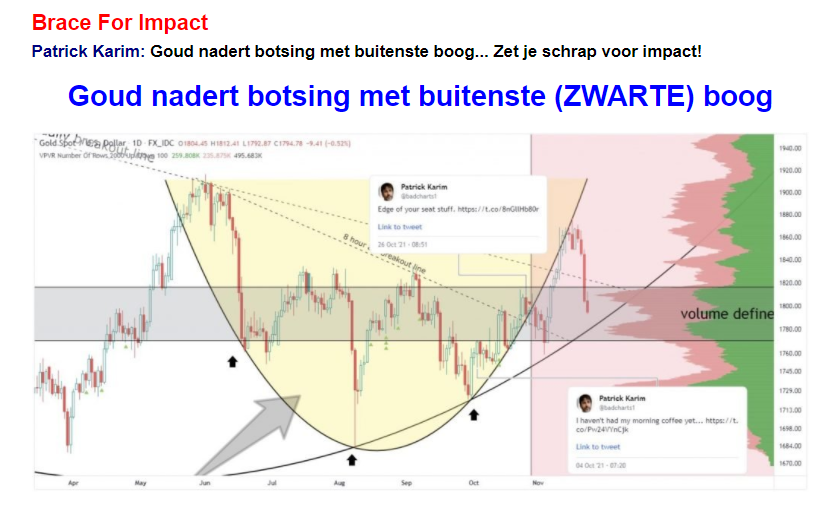 11/25/2021
5
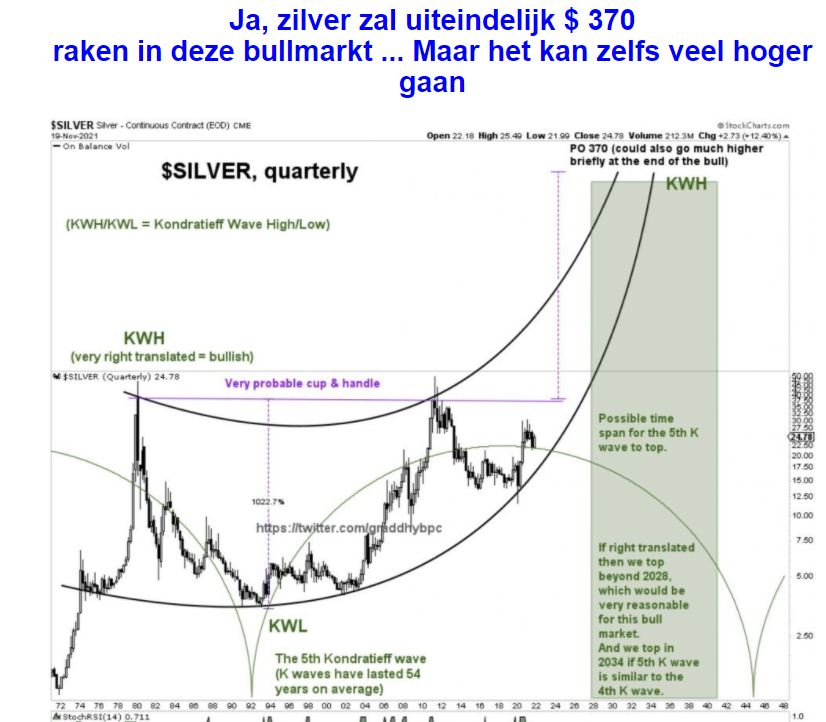 11/25/2021
6
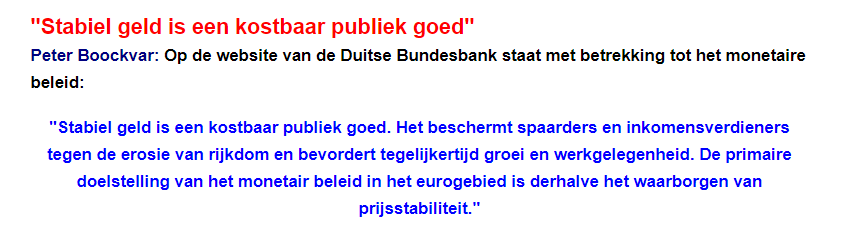 11/25/2021
7
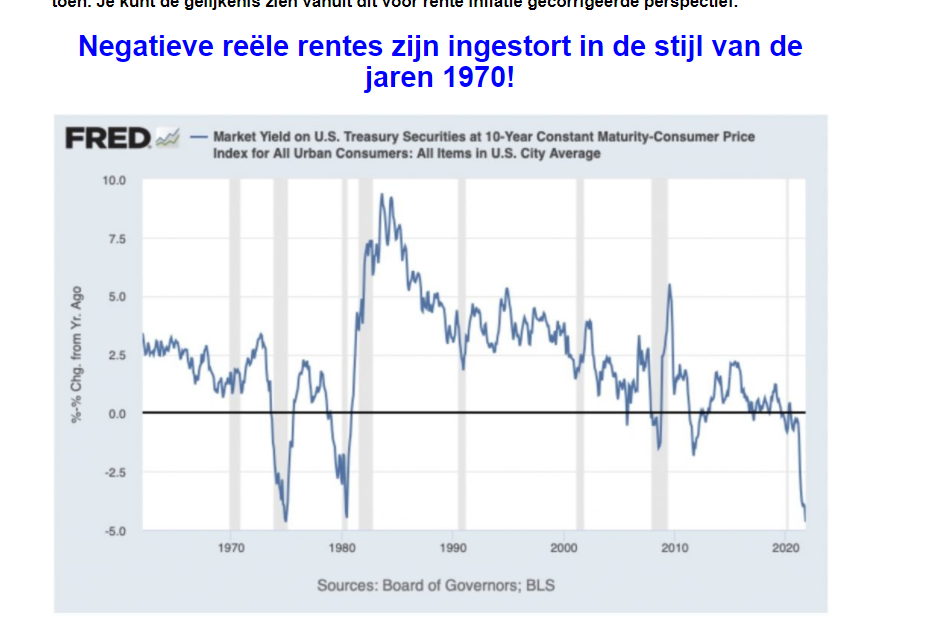 11/25/2021
8
Velen roepen  mijn fondsen stijgen;of de waarde van mijn huis is 50% gestegen  mijn bitcoins stijgen

Is dit wel waar??

Helaas de meeste mensen maken geen verschil tussen prijs en waardering en  koopkracht van uw  bezit

Dit zijn drie verschillende zaken die de fraudeurs rijk maken
De prijs van iets is gewoon vraag en aanbod dus een tijdelijke  economische  situatie van ask/bid
Dus als de vraag vermindert gaan we terug neerwaarts en omgekeerd dus  nul zekerheid als vaste bepaling

De waarde van iets bepalen zonder de prijs van vraag en aanbod is al moeilijker want dat is een waardering door
De mens gemaakt voor korte of lange termijn en uitgedrukt in een muntéénheid die zelfs op prijswaardering is gebasseerd dus subjectief  m.a.w  een waardering is het meeste subjectieve benadering  van een object dat gewoon  een evenwicht is tussen rationele en emotionele  parameters en tijdsgebonden door de mens.
KOOPKRACHT
Ja dat is de enige echte objectieve maatstaf,,en is best te vergelijken met ruilen,,,dus wat krijg ik in de plaats voor 
Dit als ik ruil
Als je dit doet zal je snel opmerken dat geld bedrog is als ruilmiddel;aandelen je beter beschermen maar met risico’s;obligaties een nepbelegging is en voorlopig alleen goud en zijn  afgeleiden  dit kunnen waarmaken
11/25/2021
9
11/25/2021
10
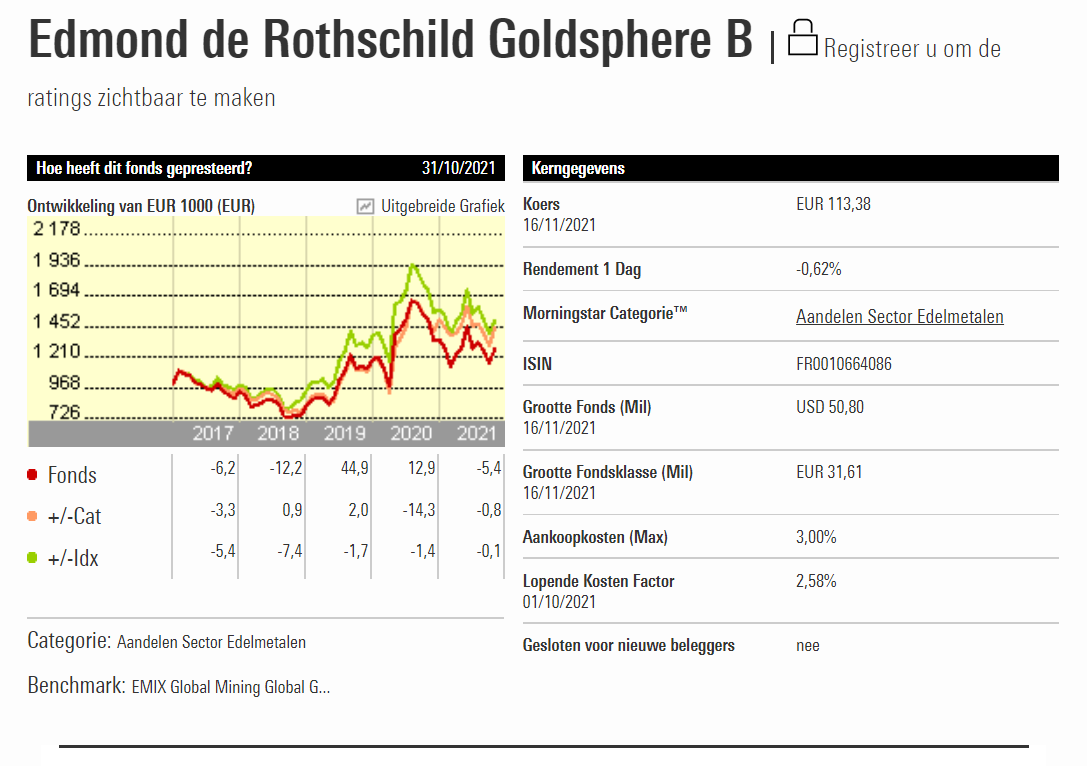 11/25/2021
11
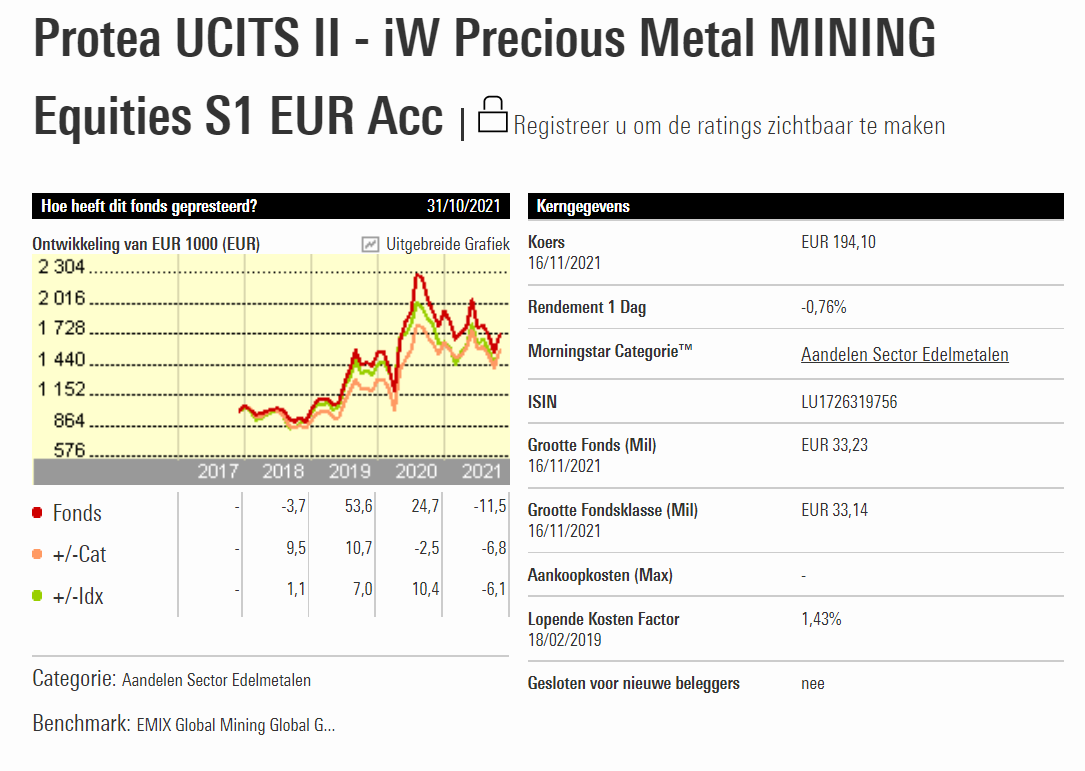 11/25/2021
12
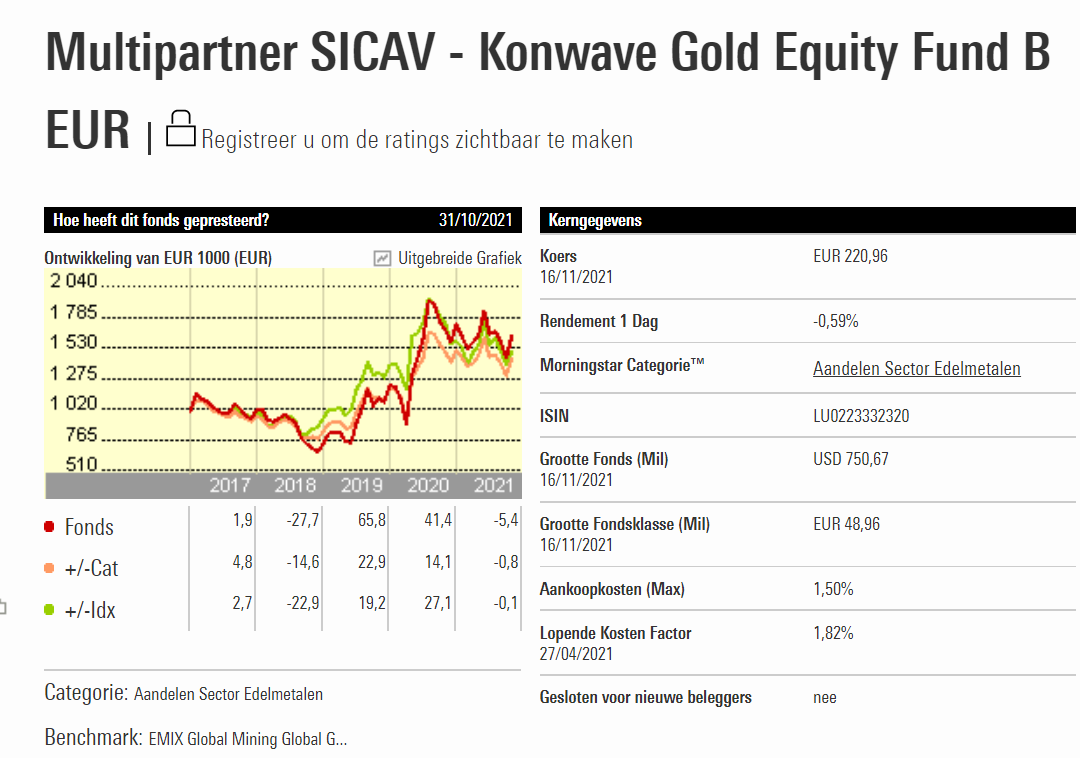 11/25/2021
13
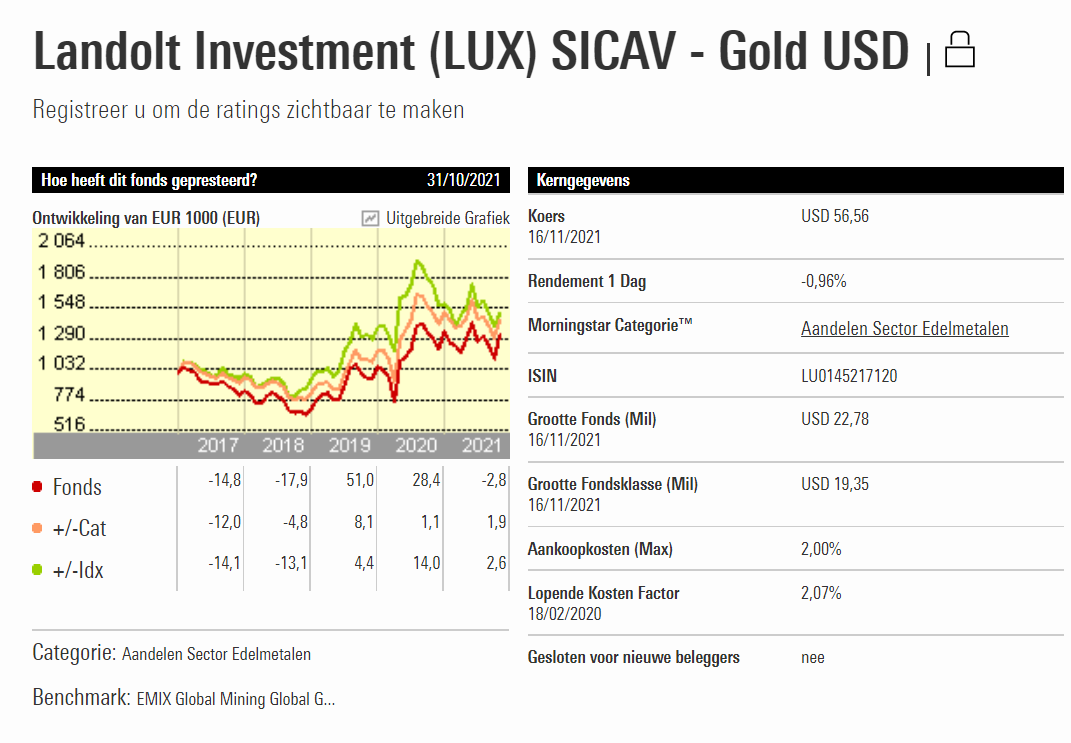 11/25/2021
14
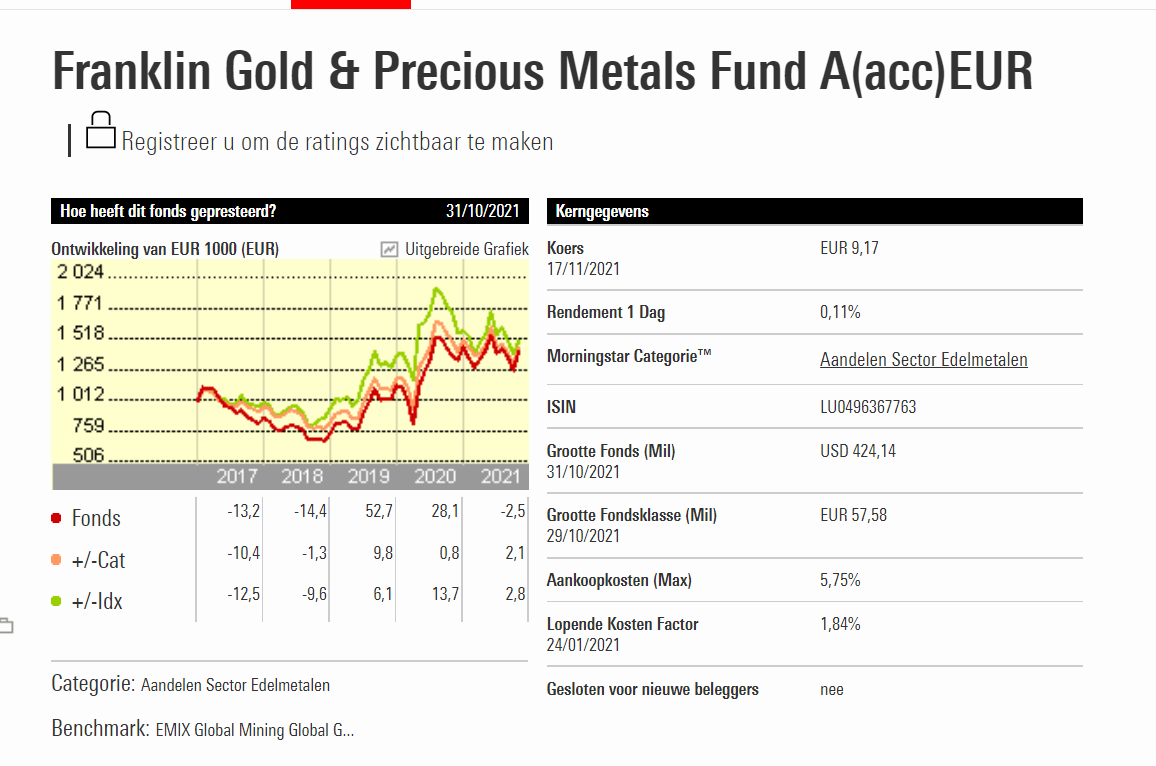 11/25/2021
15
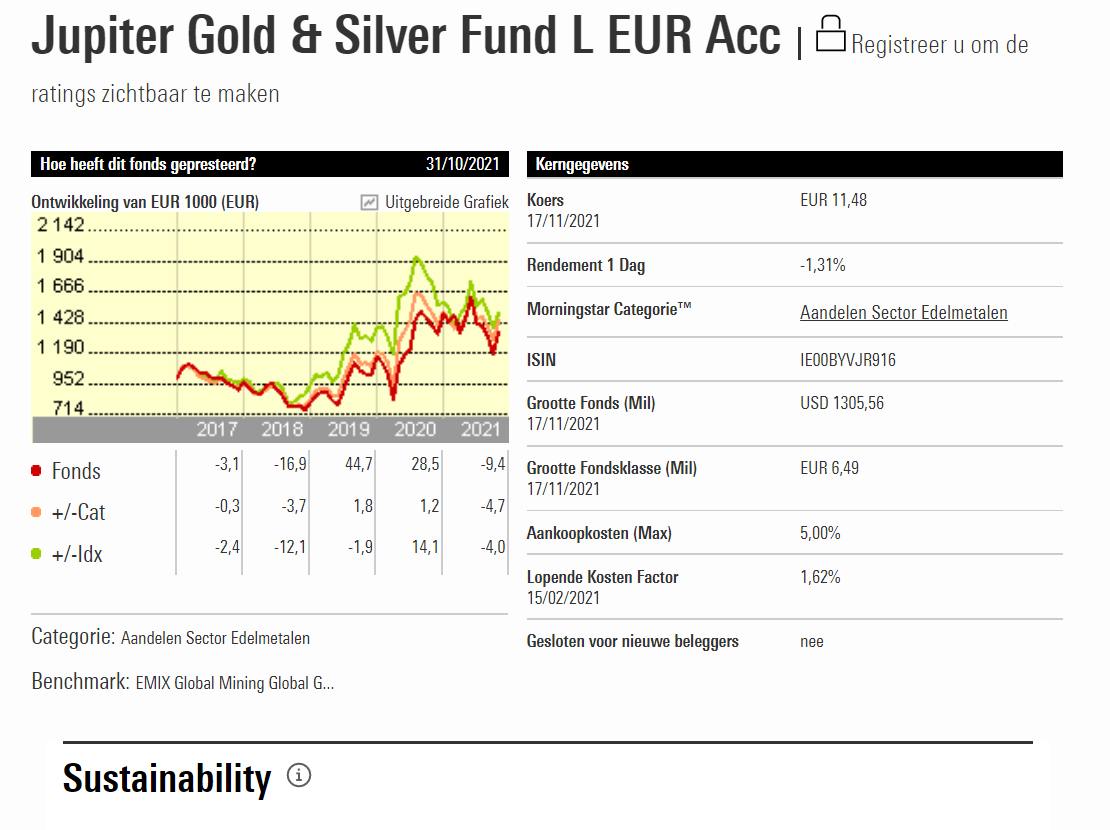 11/25/2021
16
Bedrijfsobligaties in €.
Selectie van emissie van euro-obligaties in verschillende munten
Courtasy by Goldwasser exchange ;luxembourg stock exchange
11/25/2021
17
18
20/02/16
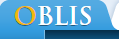 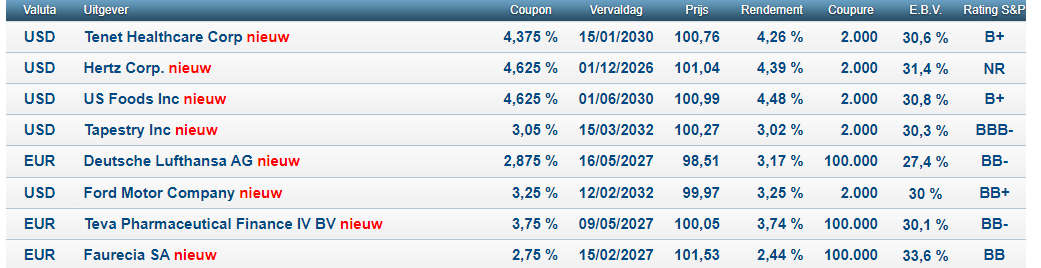 11/25/2021
18
Opgelet een koersdoel is een hypothetische cijfer dat wij naar voor
schuiven als streefdoel maar daarom niet altijd bereikt zal worden!!
Let op al uw aankopen en verkopen steeds te bespreken met je adviseur
11/25/2021
19
23
20/02/16
Deze week zoeken we de aandelendie koopwaardig zijn op aandelen die gisteren nog op houden of verkopen stonden en nu een koopsignaal gevengoud is en blijft de beste beleggingmet weinig risicojaarlijks meerwaarde van 9%
11/25/2021
20
11/25/2021
21
11/25/2021
22
11/25/2021
23
11/25/2021
24
11/25/2021
25
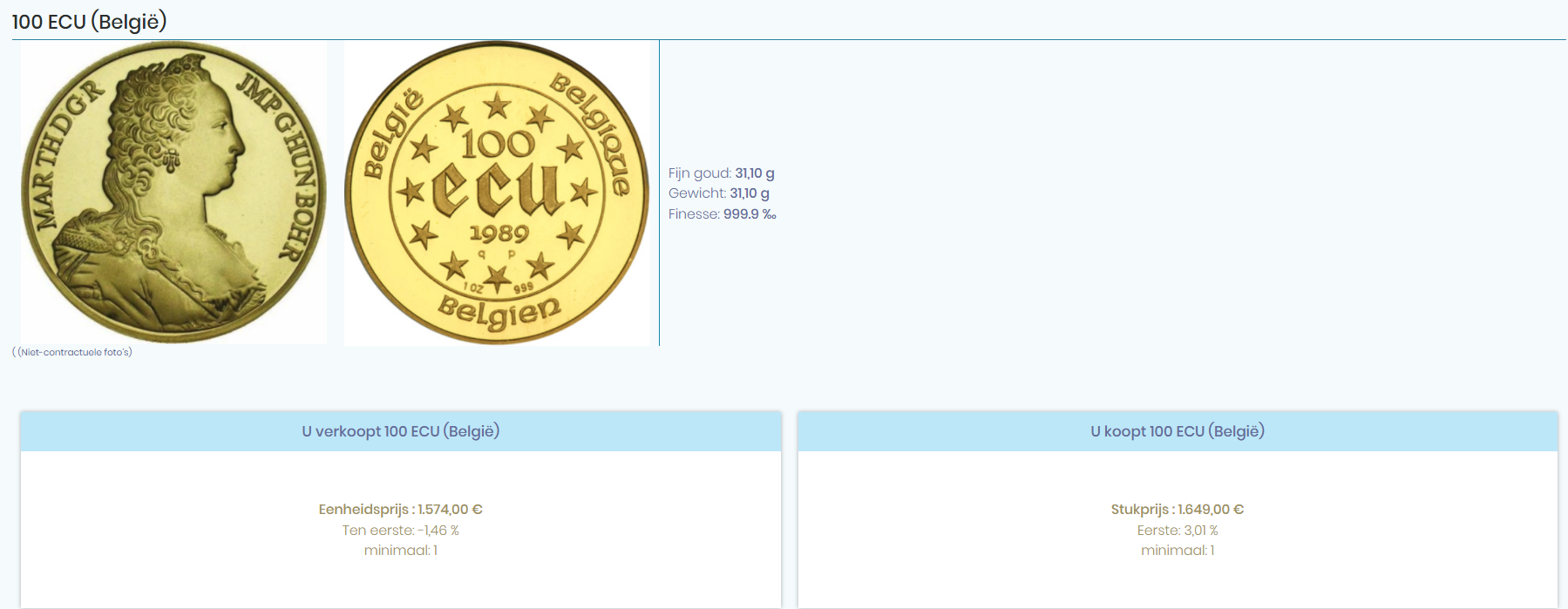 11/25/2021
26
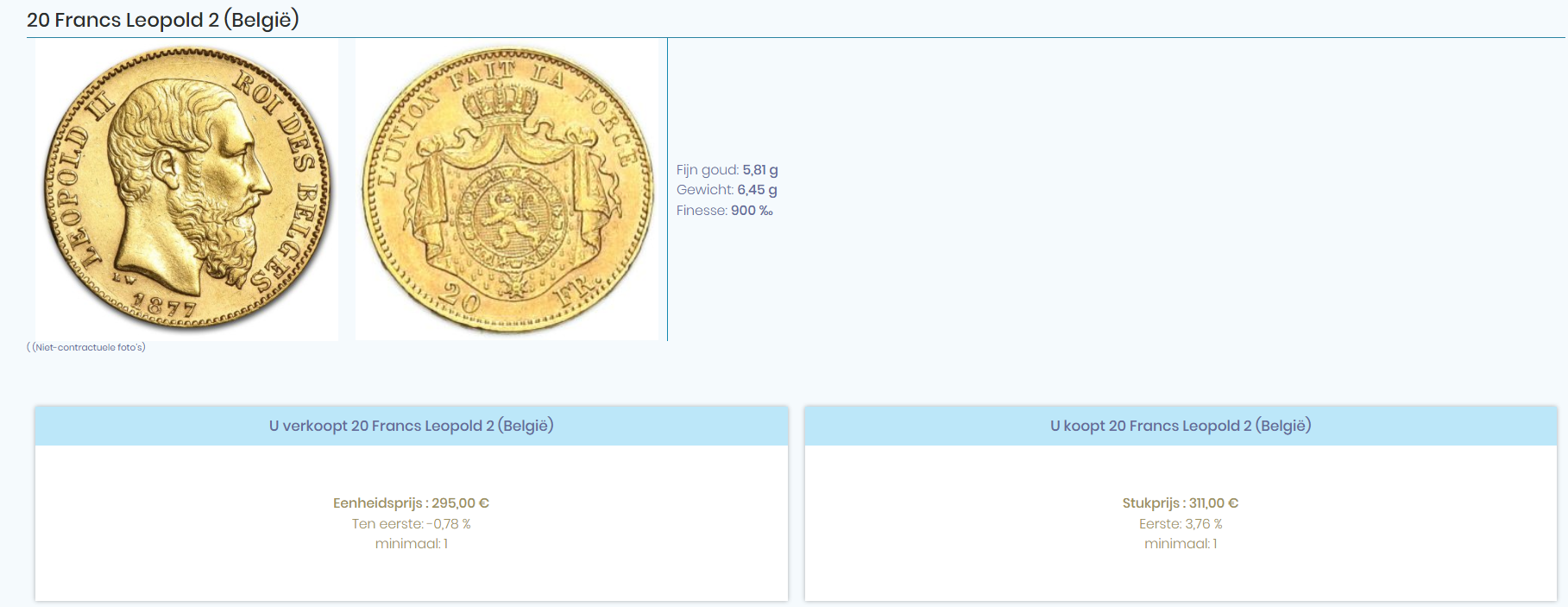 11/25/2021
27
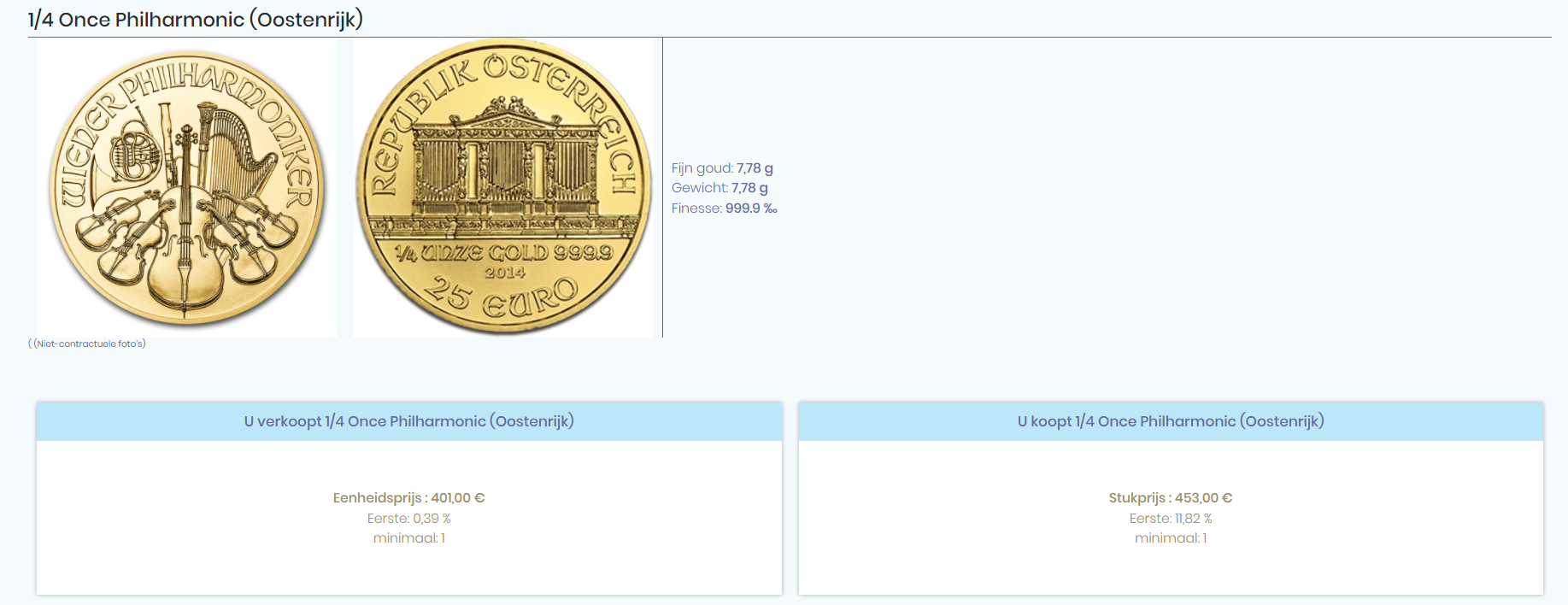 11/25/2021
28
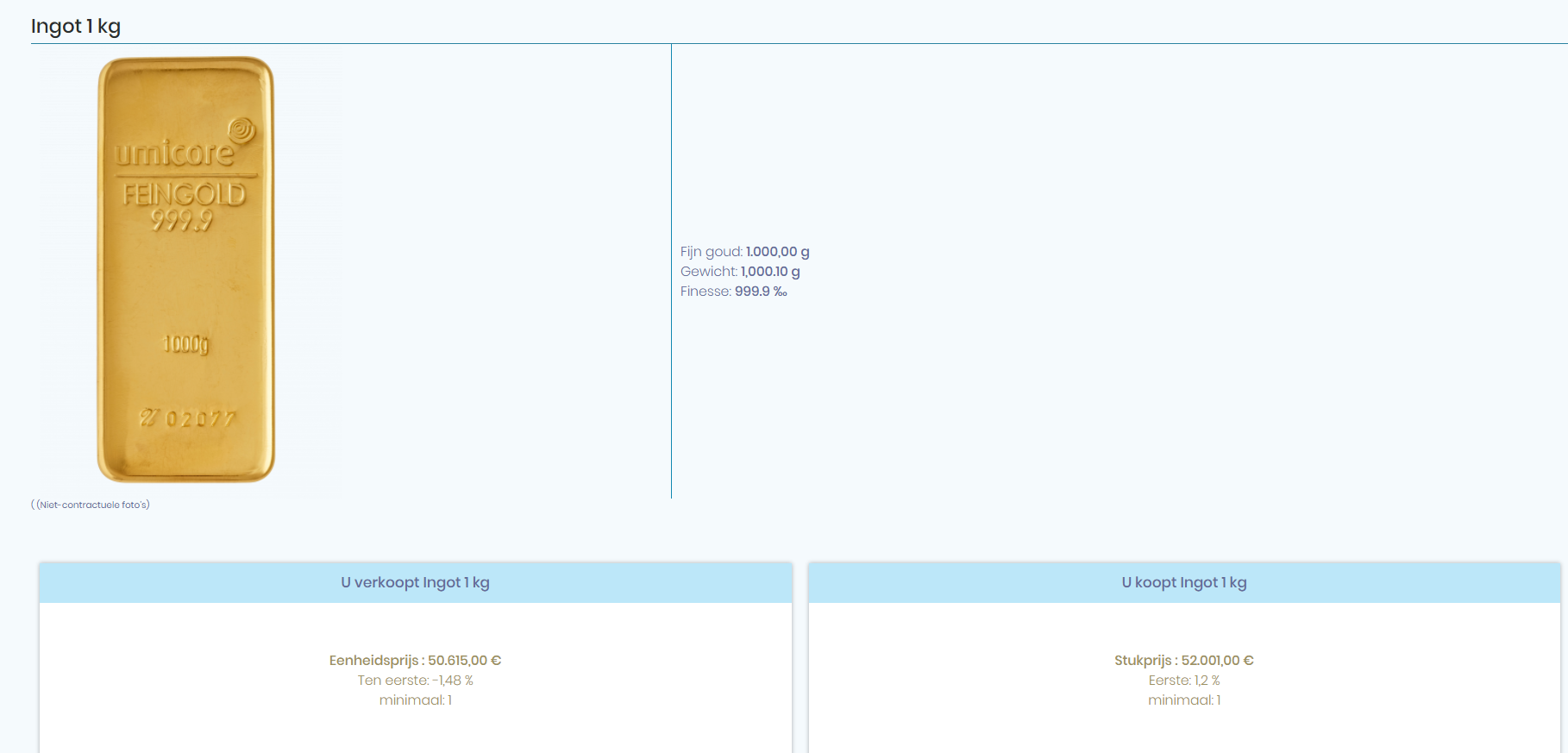 11/25/2021
29
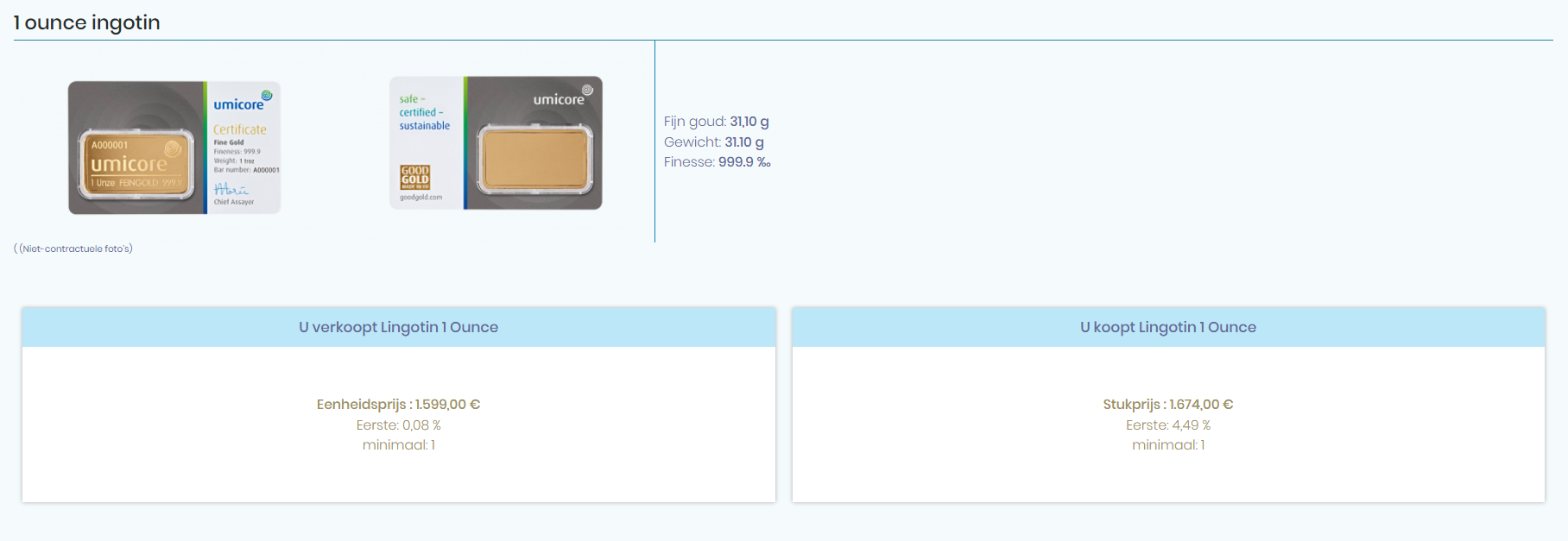 11/25/2021
30
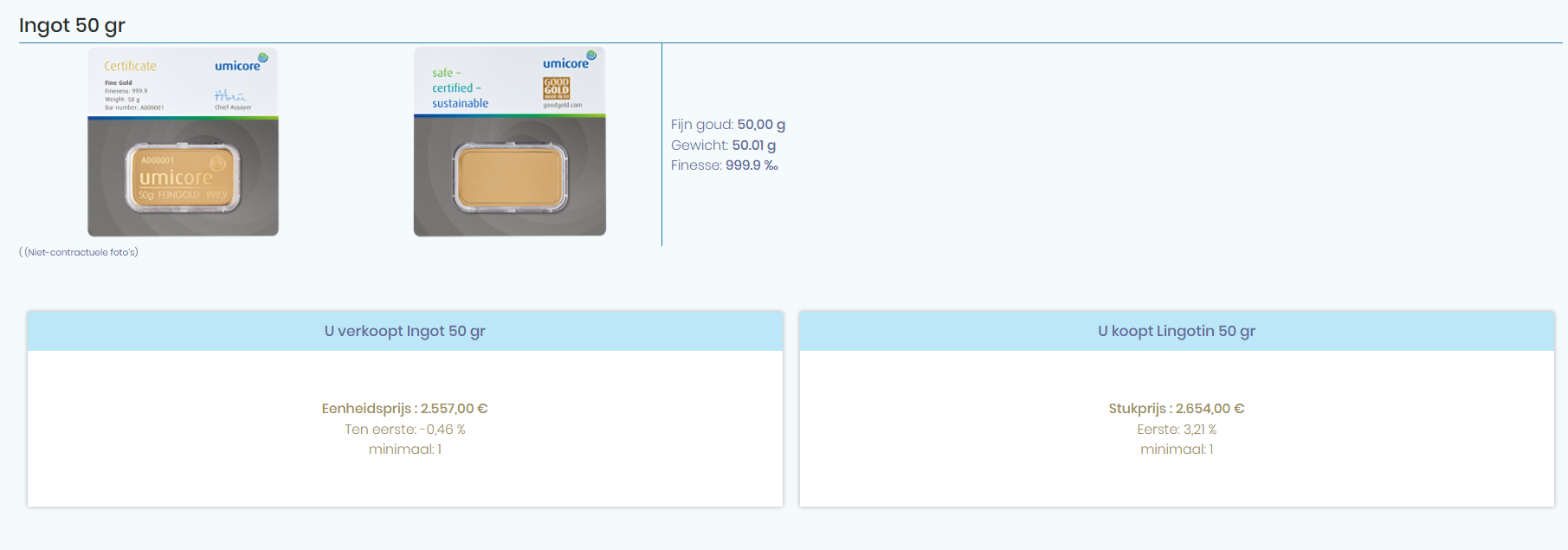 Koop snel voor kerst/nieuwjaarvoor15/12/21
Ideale geschenk voor uw kinderen 
Goud is de beste belegging  die haar koopkracht behoud 
Maak je geliefde gelukkig met een goudblokje
11/25/2021
31